CS 6704 Software Engineering ResearchSpring 2019
Conflict Resolution for Structured Merge via Version Space Algebra 


Bowen Shen
bowenshe@vt.edu
Background
Code Merge

Abstract Syntactic Tree(AST)

Version Space Algebra(VSA)
Version Control System
Code Merge
Code Merge Rule
Three way merge
Three-way merge

A three-way merge is performed after an automated difference analysis between a file "A" and a file "B" while also considering the origin, or common ancestor, of both files "C". It is a rough merging method, but widely applicable since it only requires one common ancestor to reconstruct the changes that are to be merged.

The three-way merge looks for sections which are the same in only two of the three files. In this case, there are two versions of the section, and the version which is in the common ancestor "C" is discarded, while the version that differs is preserved in the output. If "A" and "B" agree, that is what appears in the output. A section that is the same in "A" and "C" outputs the changed version in "B", and likewise a section that is the same in "B" and "C" outputs the version in "A".
Illustration of merge scenario
Change from one side
Change from both sides
Deletion from one side
Insertion from one side
Abstract Syntax Tree
Abstract Syntax Tree
Version Space Algebra
Initially, it’s designed to perform a searching strategy for learning generalization by Mitchell in 1982
Basically, version space means a set of qualifying hypothesis.
More specific, it contain a lower bound and a upper bound.
Based on the input instance, the space between lower bound and upper bound with get smaller and smaller.
Version Space Algebra
Version Space Algebra
Version Space Algebra
Later, in 2000 , Tessa extend this method to more general cases. Instead of learning generality, here it allows arbitrary partial orders.
Additional, it also allow no boundary-set representable(BSR) space.
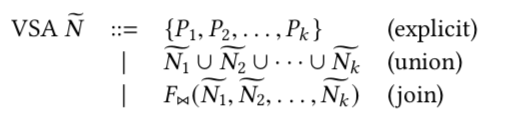 A Motivating Example
High Level Idea
Underlying Assumption:
Expected version provided by developer is always a combination of the left and the right versions. 
This assumption is reasonable and holds for most of the practical cases, as evidenced by our evaluation results.
[Speaker Notes: It the develop decide to use other methods, such as adding some new statement, we can do nothing here.]
High Level Idea
[Speaker Notes: Trying to generate the possible solution based on mutation of left and right branch. And give choice to developers based on ranking.
Hole means a instance of conflict.]
1. Conflict detection
Conflict detection. A structured merger is applied on the merge scenario (B, L, R) to generate a target program Th with a set of holes H (line 4). In case of conflicts, the structured merger inserts a hole in the target program, and records the relevant segments in B, L and R that cause the conflict. In the motivating example, the highlighted statements in base, left and right (Figure 1) form a hole.
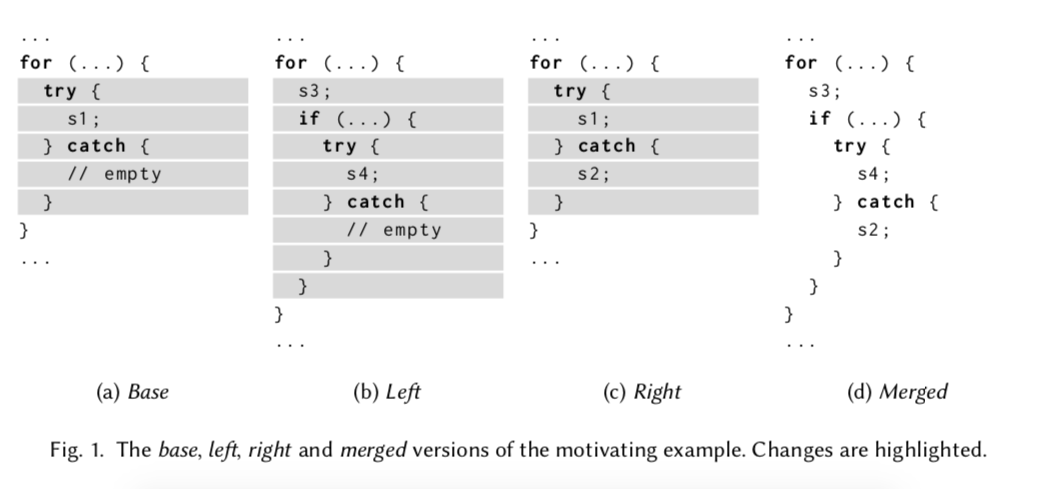 2. Program space representation
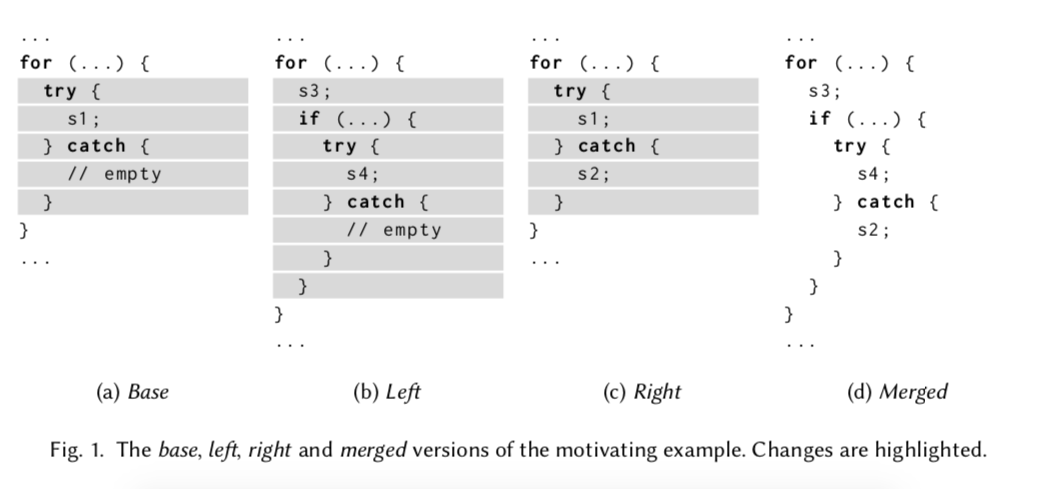 3. Resolution ranking
How to convert AST to VSA
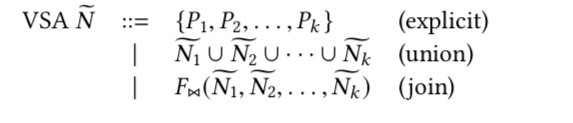 How to convert AST to VSA
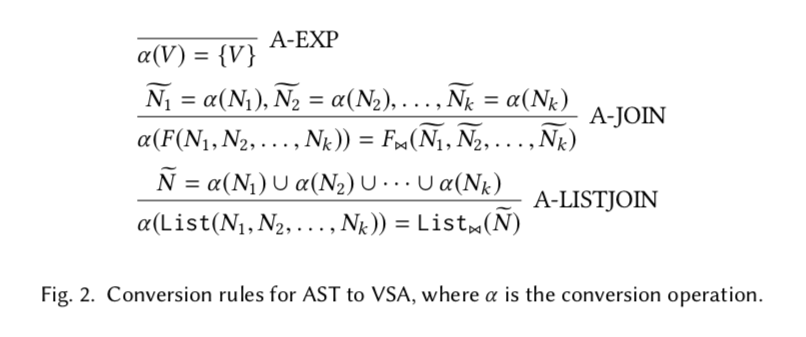 How to convert AST to VSA
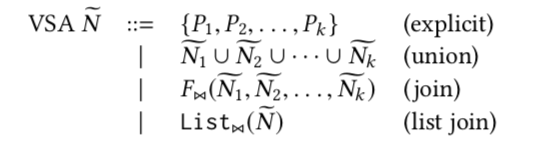 How to convert AST to VSA
How to convert AST to VSA
Left version
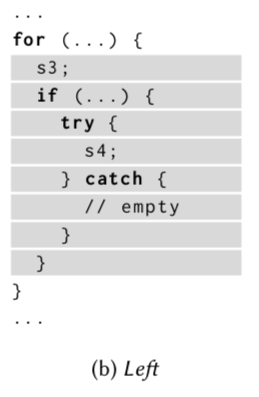 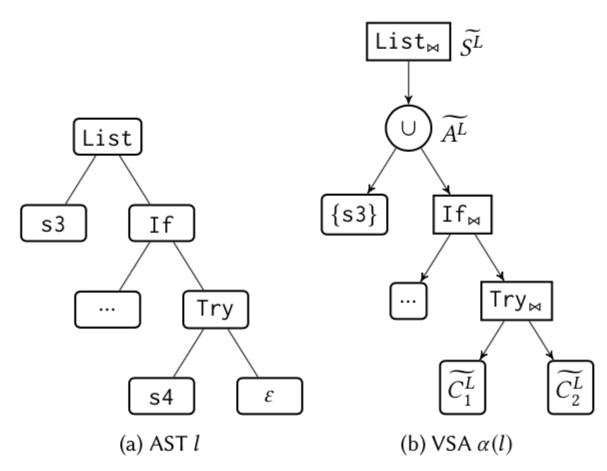 Right version
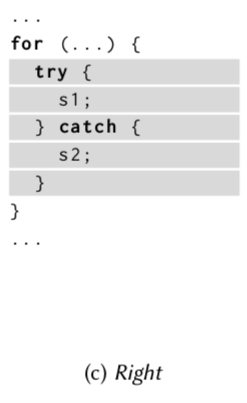 VSA Construction Algorithm
Motivating Example
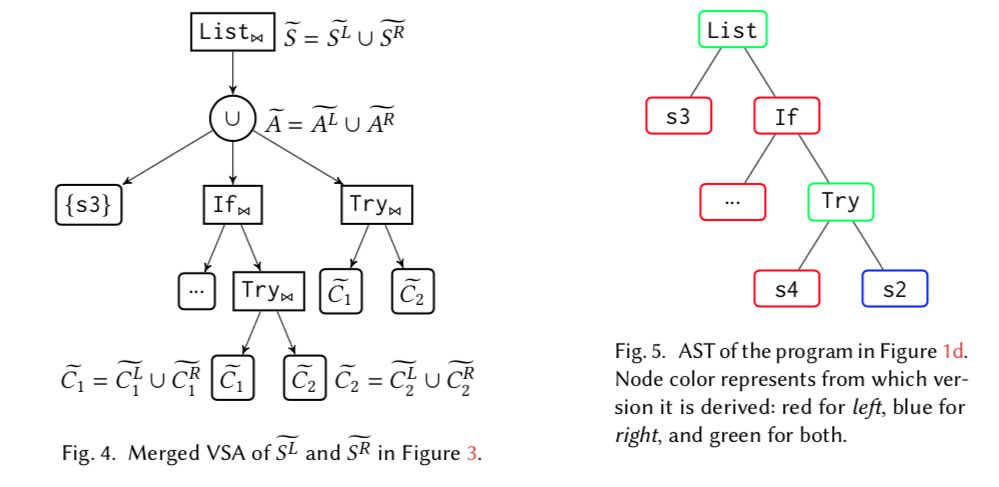 Mapper
[Speaker Notes: A mapper is a function that maps an argument node to an identifier.]
Mapper
Direct Mapper

Block Mapper

Expression Mapper
Direct Mapper
Block Mapper
Expression Mapper
[Speaker Notes: Formally, if t1,t2 ∈ {And,Or}, then f3(t1, _, _) = f3(t2, _, _) is always held]
Resolution Ranking
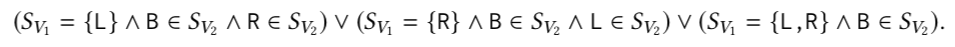 [Speaker Notes: Given two identifiers V1, V2, we define V1 ≺ V2 if 
Lower score means higher chance to be the solution.]
Examples of Ranking
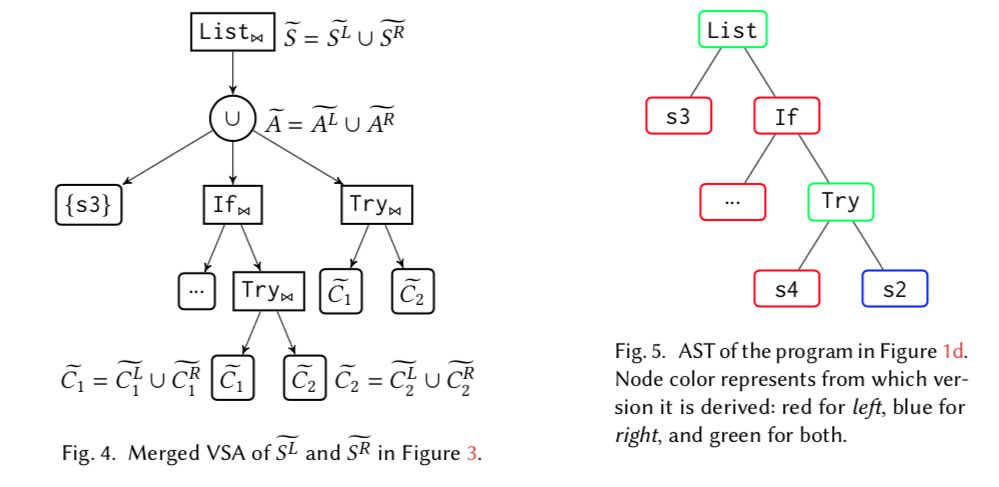 Evaluation
RQ1: How effective and efficient is AutoMerge at resolving conflicts?

RQ2: How do various mappers affect the effectiveness and efficiency of our approach?
Experiment Setup
[Speaker Notes: Mention here it only covers  conflicts that Jdime cannot handle.]
Evaluation on Conflict Resolution (RQ1)
[Speaker Notes: Mention here it only covers  conflicts that Jdime cannot handle.
P.S means the size of program space, basically means the average of possible solutions we can chose.
In total, 232 holes of 244 are successfully resolved: the resolution rate is as high as 95.1%.
In all projects, k = 18 at most, and k = 1.79 in average]
Evaluation on Conflict Resolution (RQ1)
[Speaker Notes: Remember here the algorithm in VSA construction have a maximum depth of D. If we limited the depth, the search space will be also smaller.]
Evaluation on Conflict Resolution (RQ1)
Analysis of the failure cases:

assumption violation (8 cases)

insufficient expressiveness (2 cases)

huge program space (2 cases)
[Speaker Notes: insufficient expressiveness 
The constructed VSA requires the root of the AST must have the identical kind with either the left or the right version. However, in these failure cases, we find the expected AST is actually a subtree of some candidate.]
Evaluation on Configurations (RQ2)
Baseline Configuration
C1 (M1 on, M2 off)
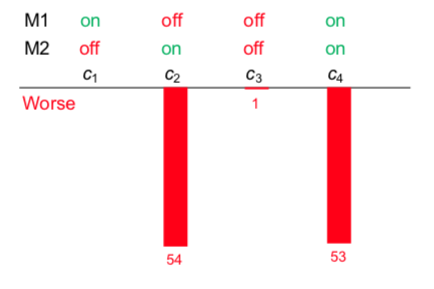 [Speaker Notes: block mapper (M1) 
expression mapper (M2) 
We argue that the usage of the block mapper increases the number of successful cases, and improves the usability of our approach in practice. 
Originally, we intended to enhance the expressiveness of the VSA by this mapper so that more complicated resolutions can be discovered.]
Related Work
Software Merge

VSA-based Program Synthesis

Program Transformation
Conclusion
1.Present a VSA-based conflict resolution approach. First constructing a program space consists of possible resolutions and then discovering the expected result with a ranking mechanism.

2. Experiment prove the efficiency of AutoMerge.
Thank you
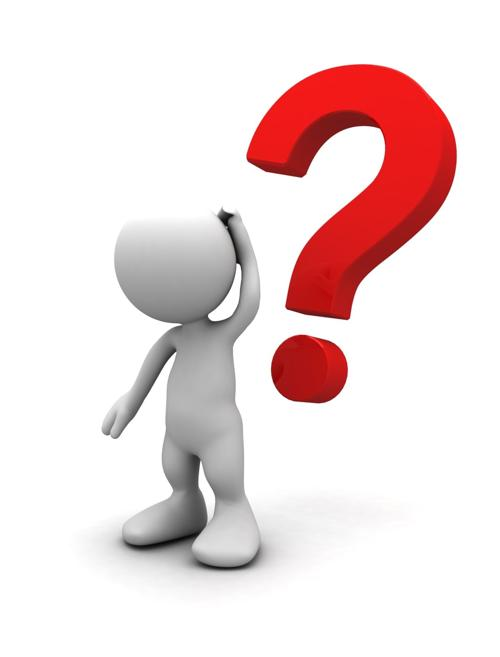 Discussion Questions
What the complexity of this algorithm?
How does this method deal with renaming problem?
Why dose enabling mappers lead to worse performance?
Is there any better ranking algorithm?